WINDSURFING
KRÓTKO O SPORCIE…
Windsurfing – sport wodny, uprawiany przy użyciu deski i przymocowanego do niej elastycznie pędnika żaglowego. Dyscyplina klasyfikowana jest jako konkurencja żeglarska, rozgrywana na igrzyskach olimpijskich .
BUDOWA DESKI
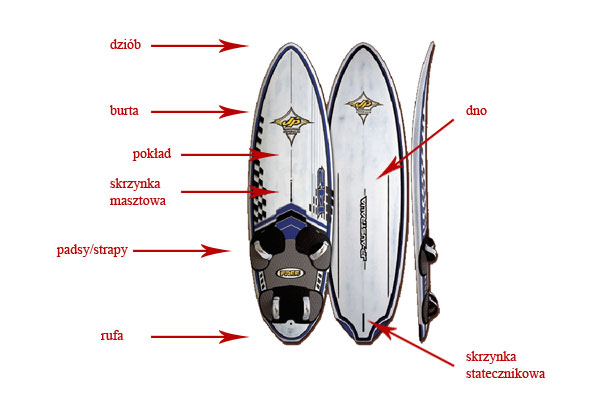 BUDOWA PĘDNIKA
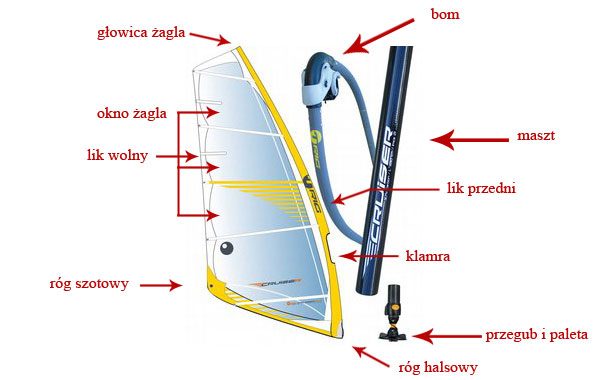 KIERUNKI WIATRU
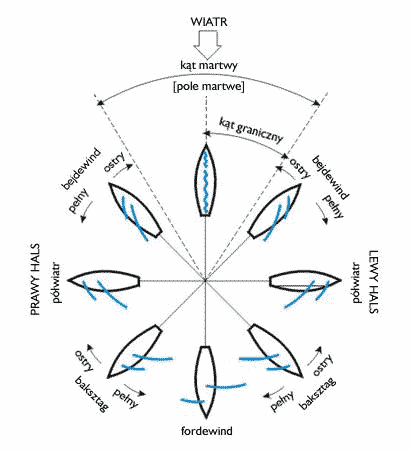 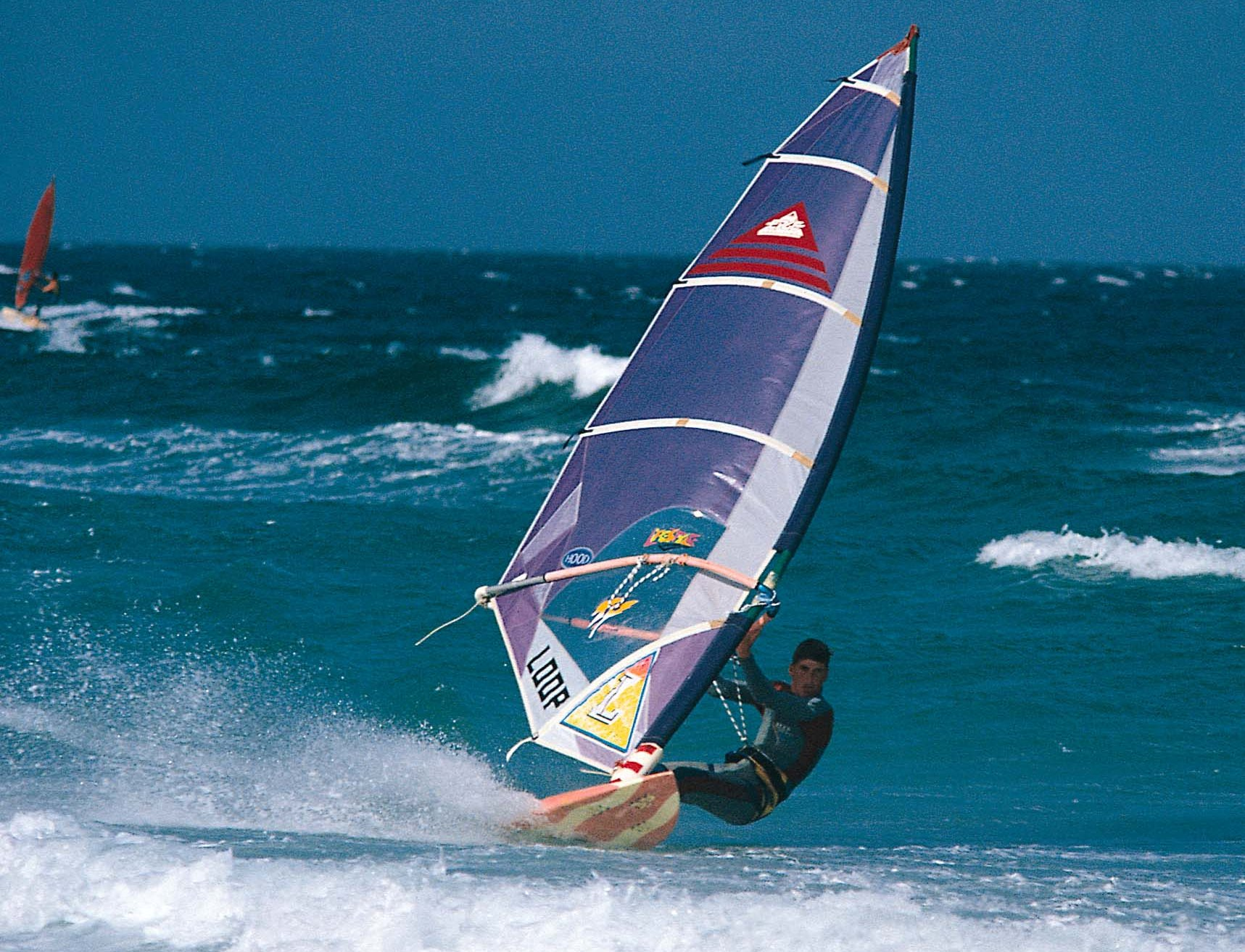 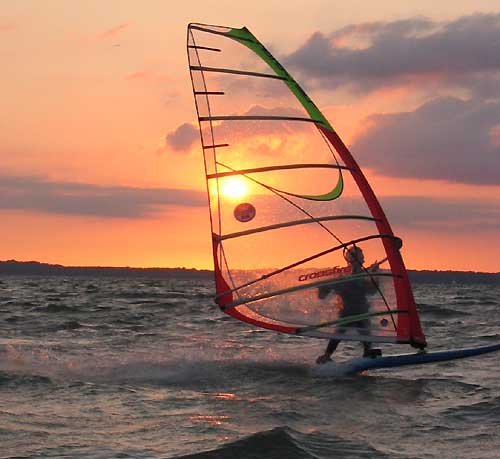 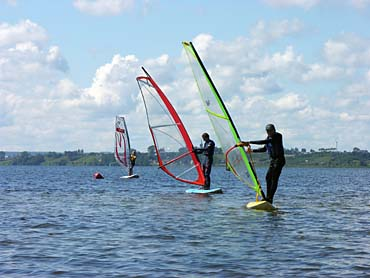 KONIEC